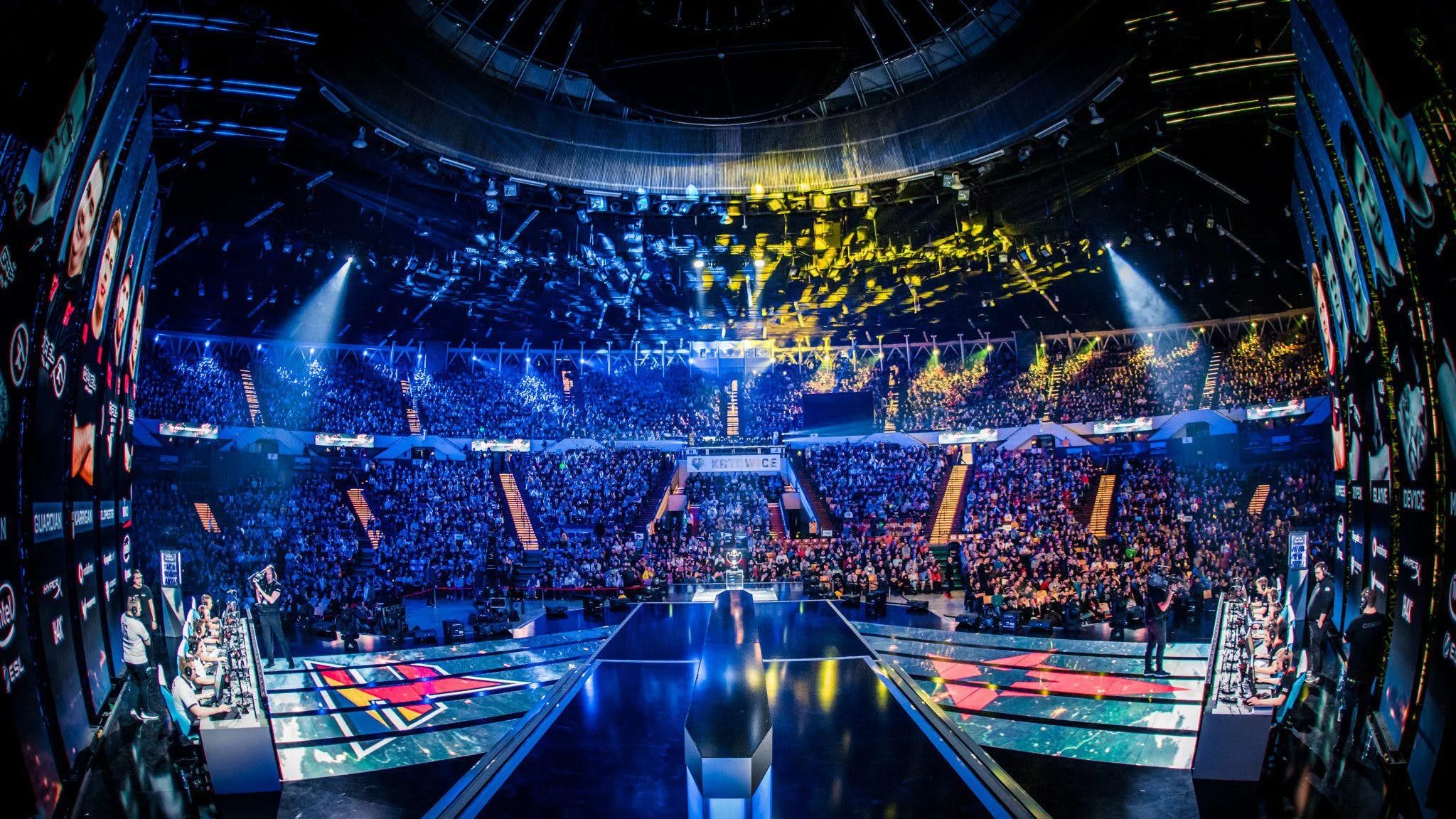 The Use of Heart Rate Variability inEsports: A Systematic Review
Matthew R. Welsh, Emma Mosley, Sylvain Laborde, Melissa C. Day, Benjamin T. Sharpe, Rachel A. Burkill & Phil D. J. Birch
What is esports?
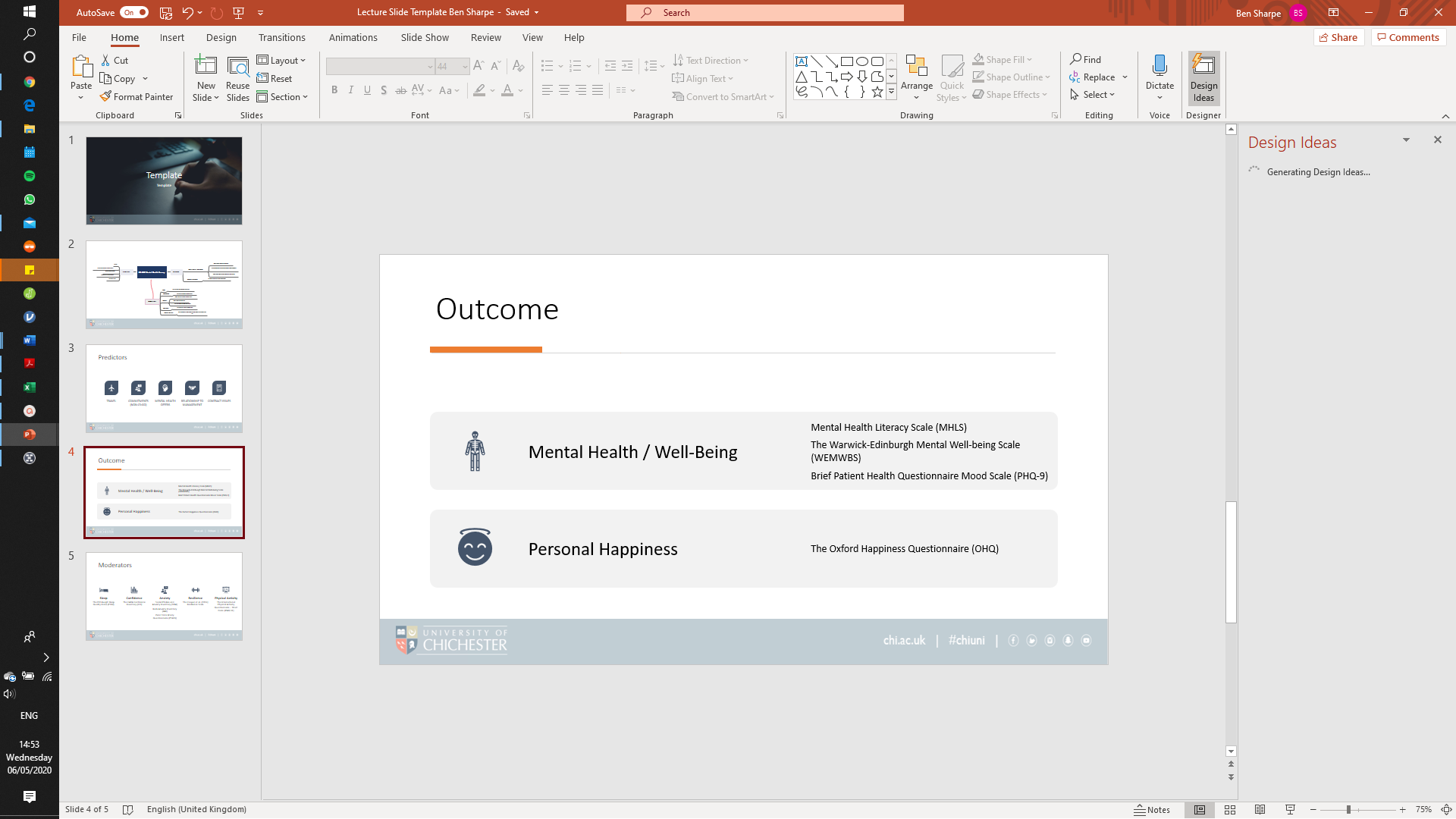 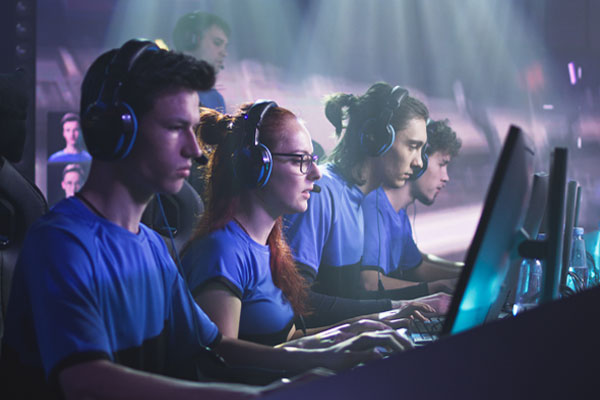 Esports - The competitive playing of specific video games that provides professional or personal development to the player. 
(Pedraza-Ramirez et al., 2020)
What is Heart Rate Variability (HRV)?
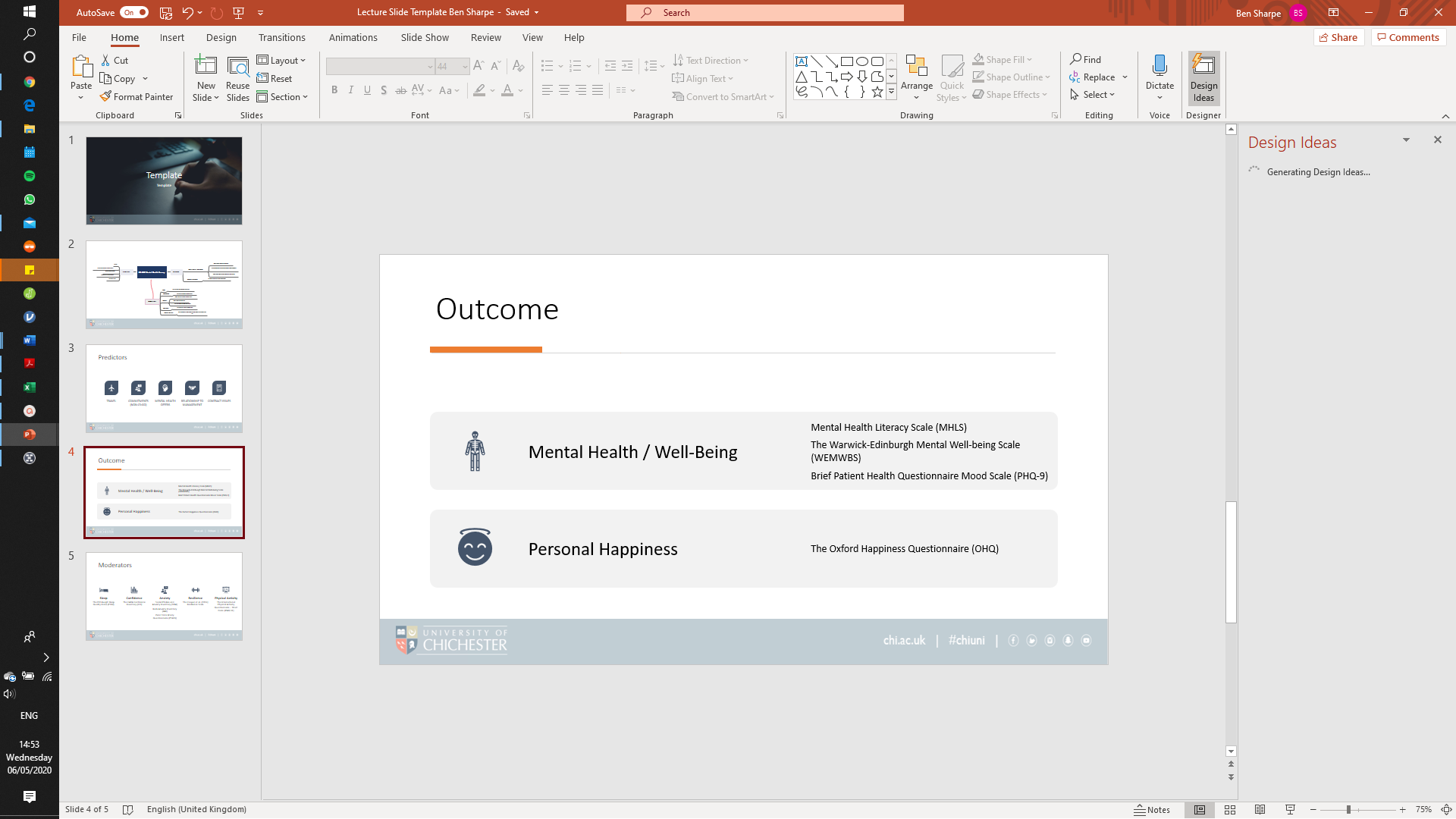 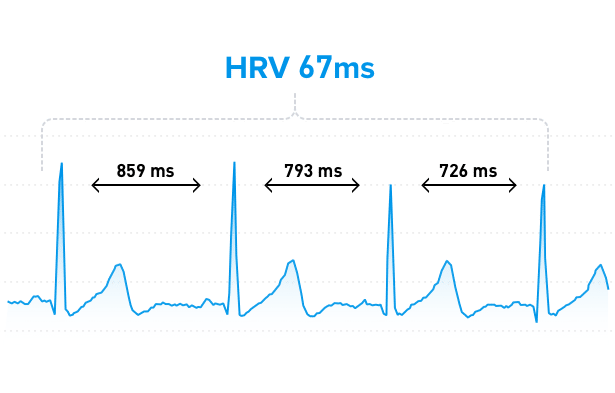 HRV represents the changes in time between successive heartbeats and is also known as the inter-beat interval.
(Berntson et al., 1997; Camm et al., 1996; Akselrod et al., 1981)
Origins of HRV
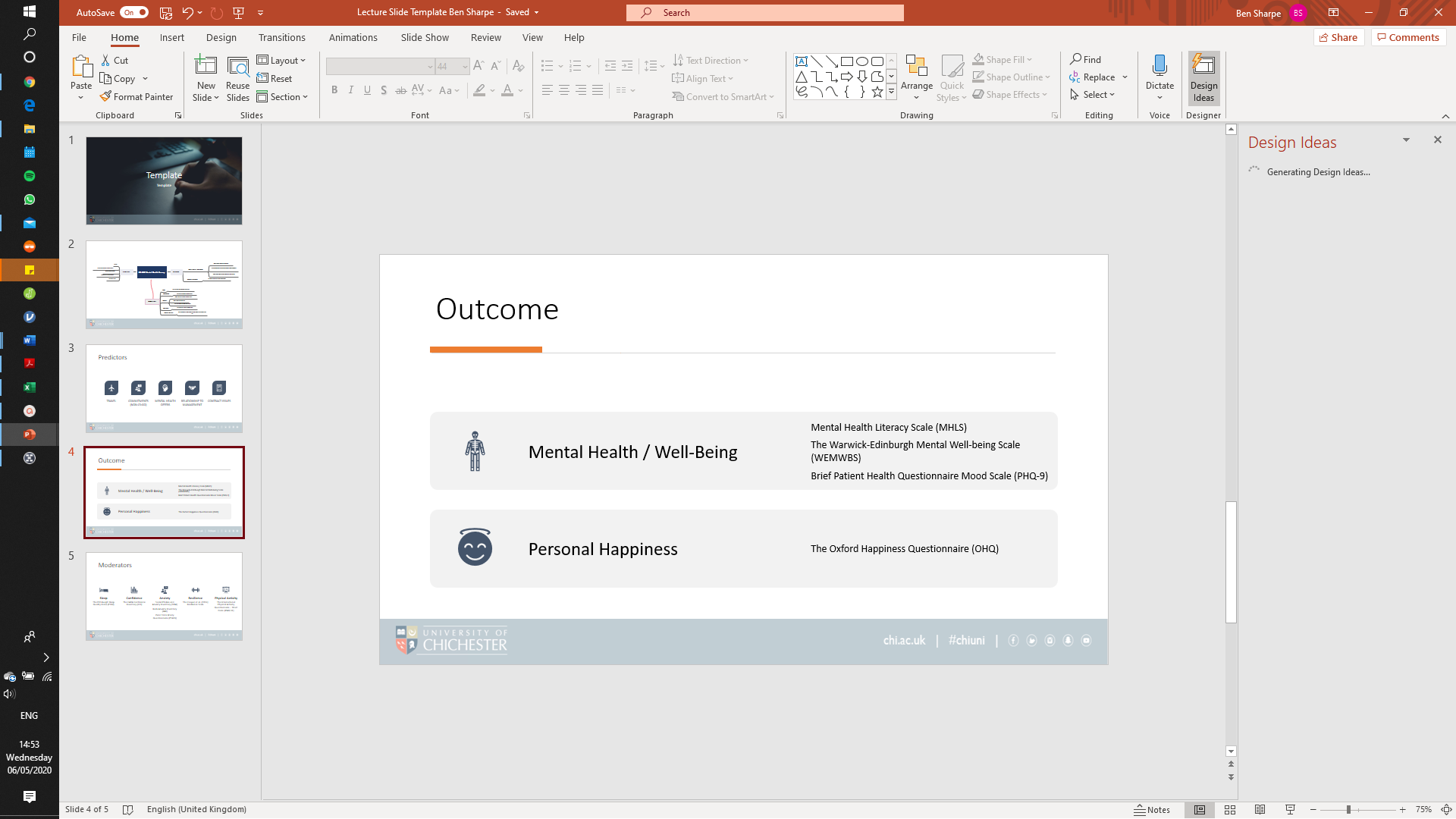 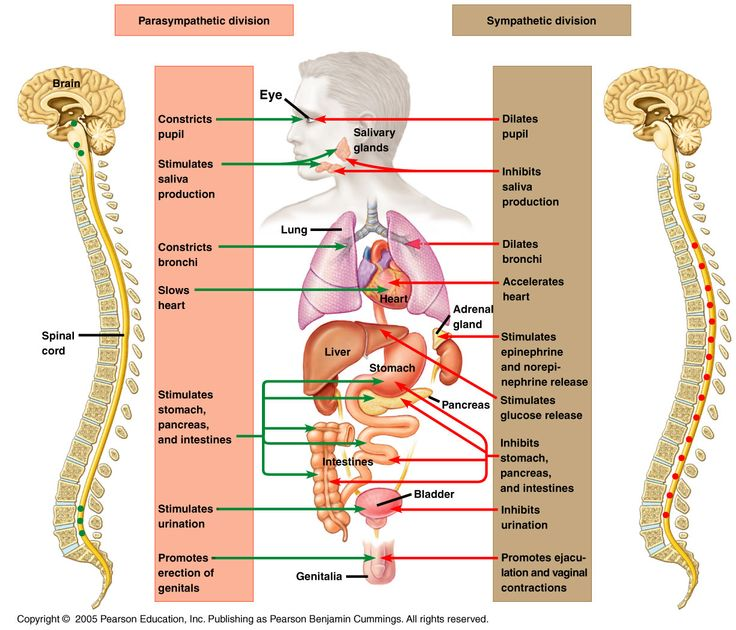 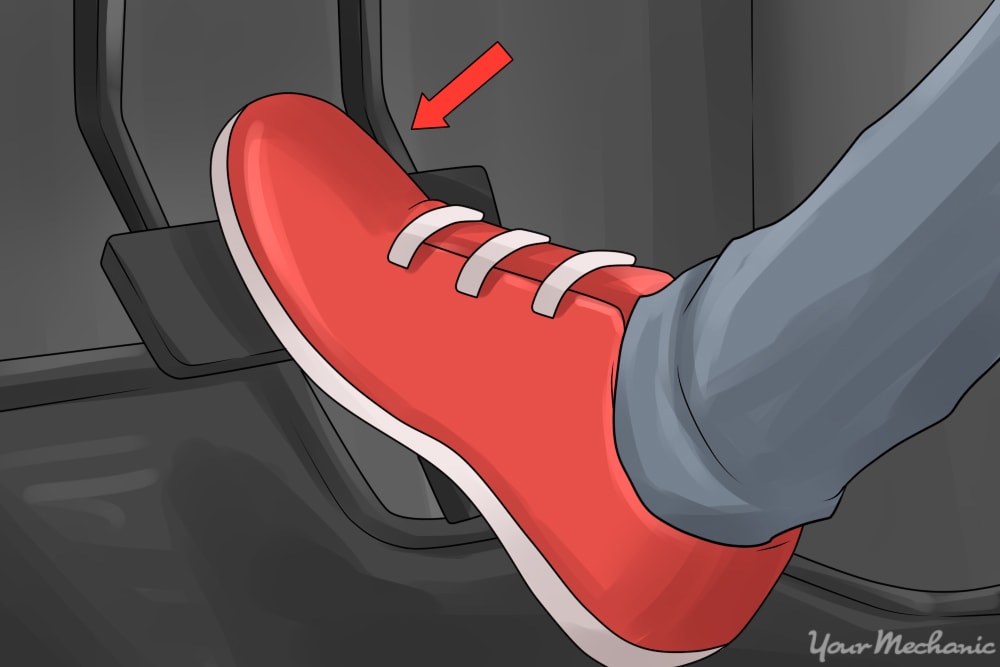 Parasympathetic
Sympathetic
Vagally mediated HRV
Vagally mediated HRV
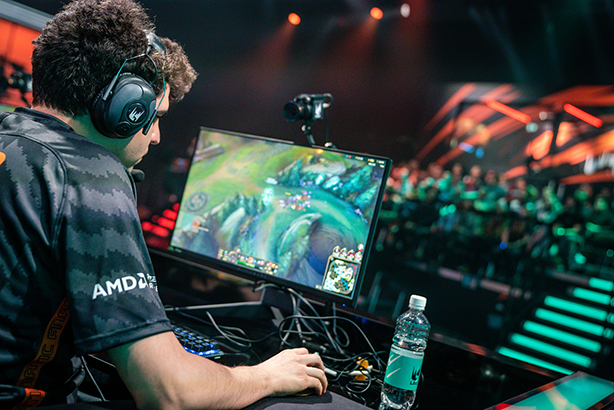 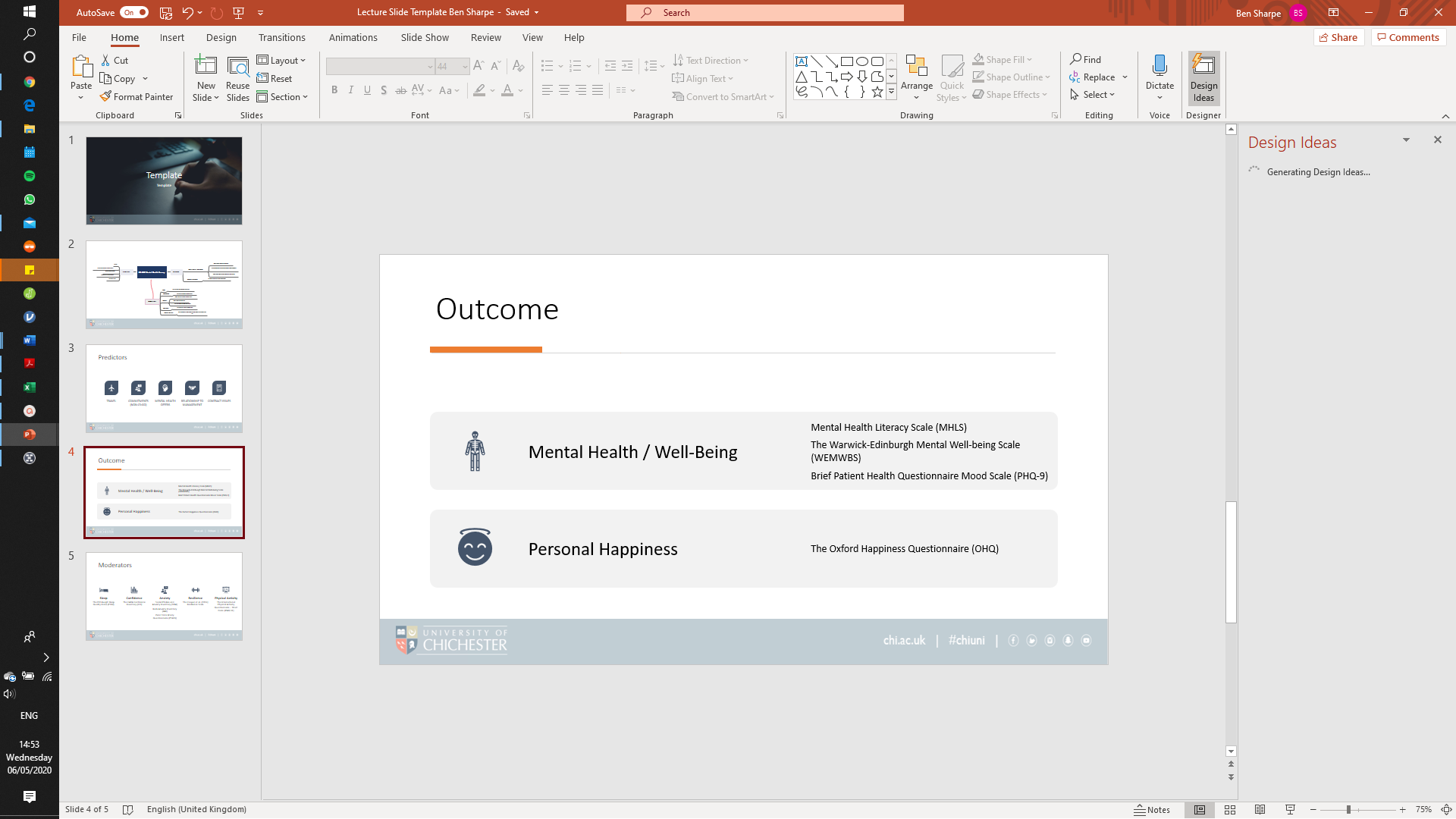 Non-invasive
vmHRV reflects self-regulation:
The psychophysiological processes that enable goal directed behaviour and maintains health.
(Laborde et al., 2018; Thayer et al., 2009)
Simple to measure
Relatively cheap
The systematic review
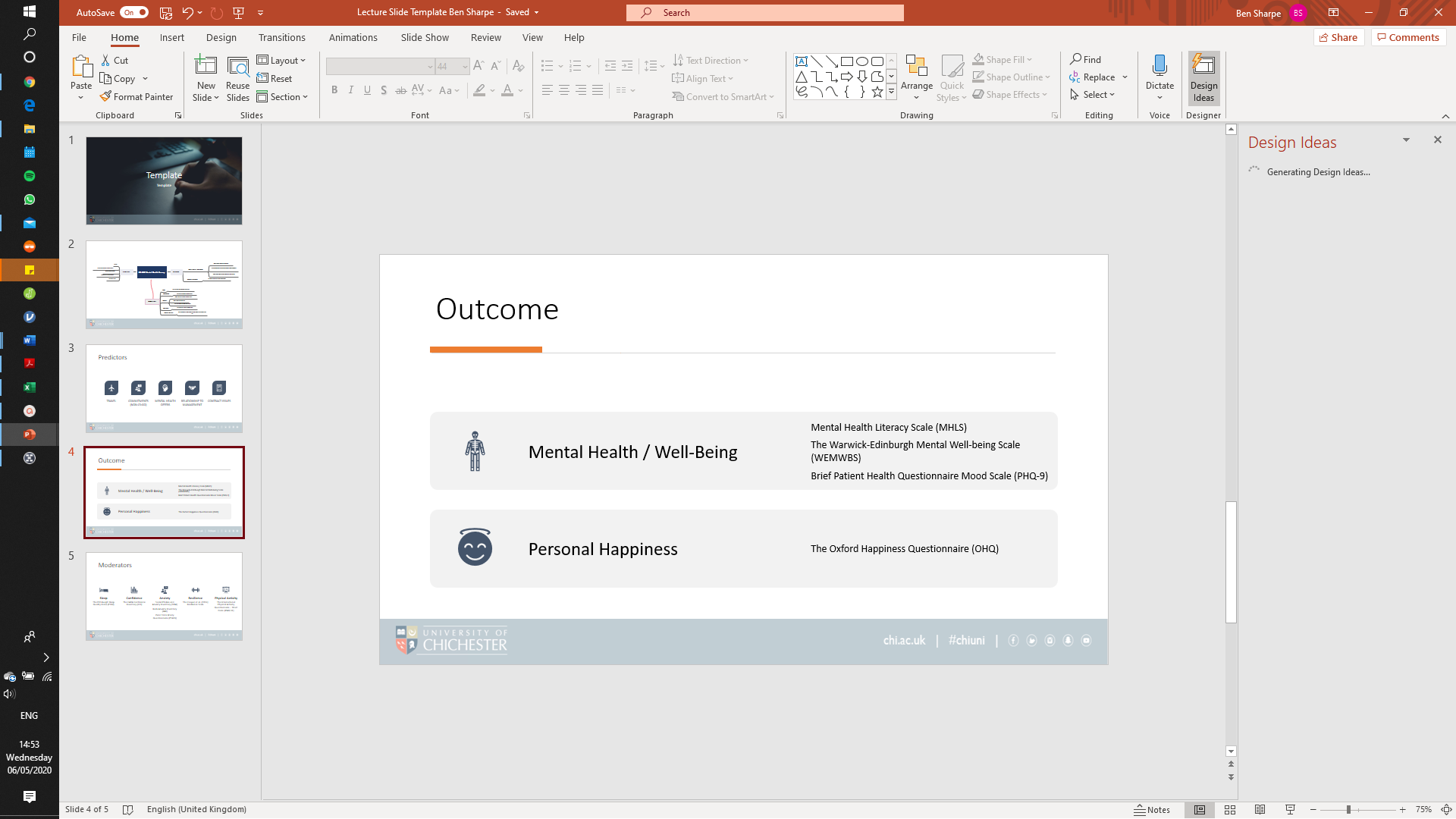 Existing HRV research in SEP is often lacking theoretical underpinning leading to inconsistent measurement of HRV.
	(Mosley & Laborde, 2022)

Seeming disparity in the application of HRV in esports.

Aim: To systematically review how HRV has been utilised within esports research.
Inclusion & Exclusion
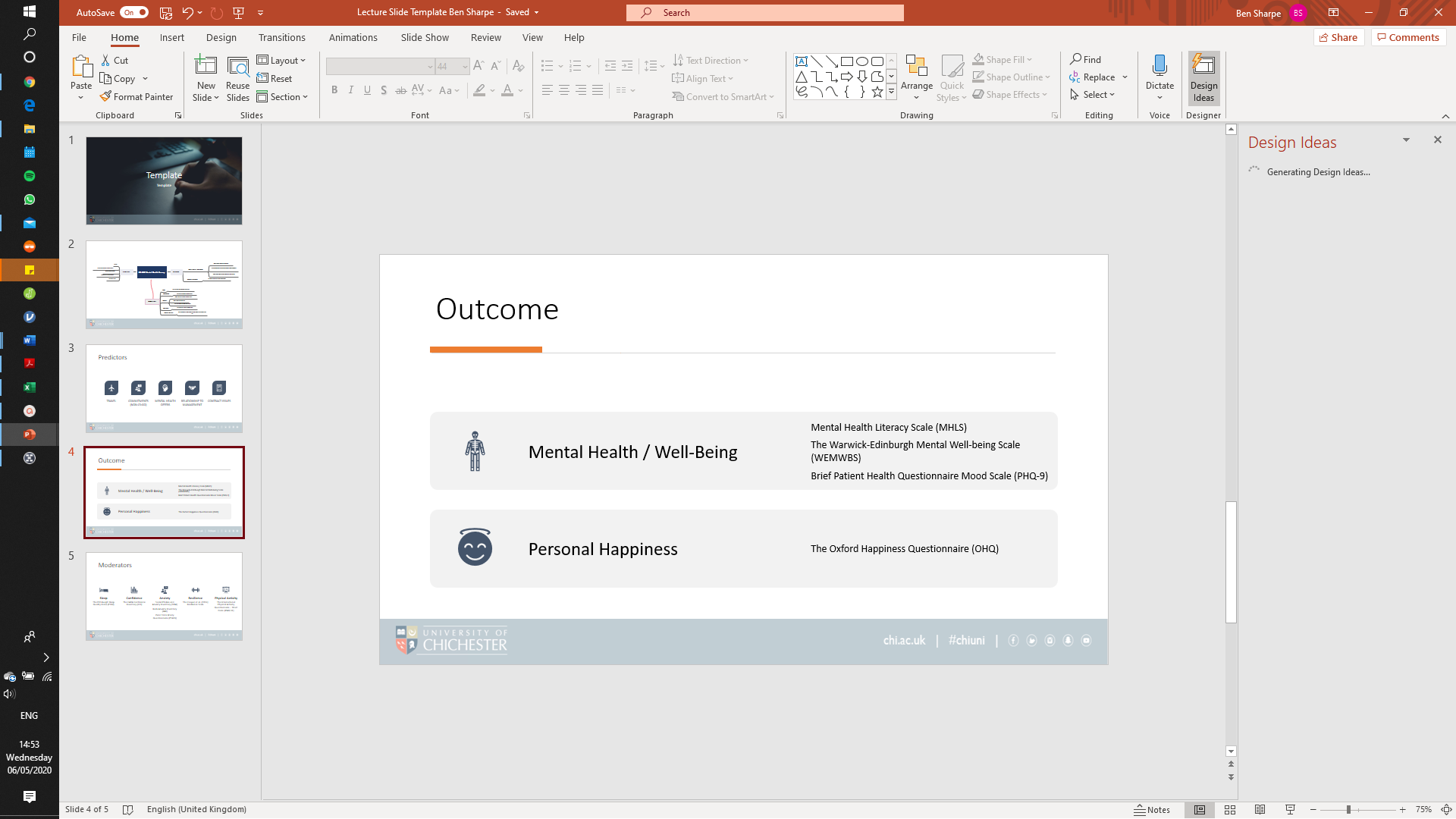 Inclusion: 
Empirical study
HRV in any esports context
Assess participants at any level in esports
English language

Exclusion:
Non peer review
Pre-existing clinical illness (other than IGD)
Opinion pieces or reviews
Additional info:
No restriction on publication date was made
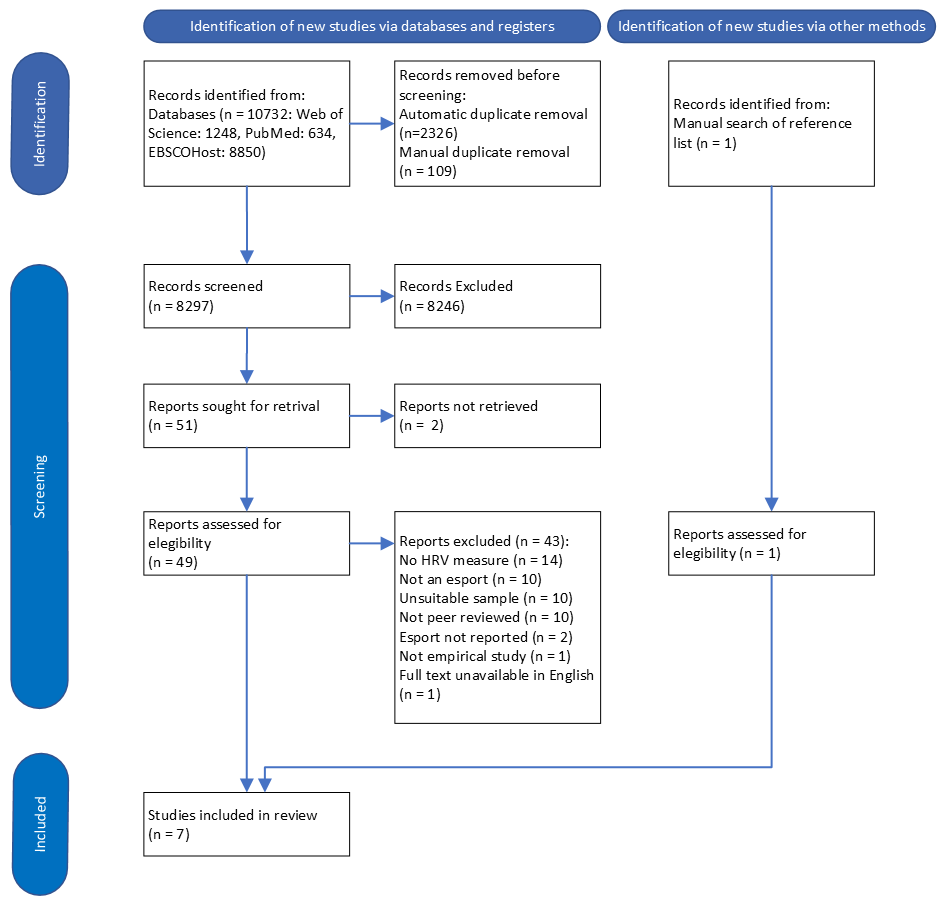 10732 records identified
8297 screened
50 full texts assessed
7 included
Results
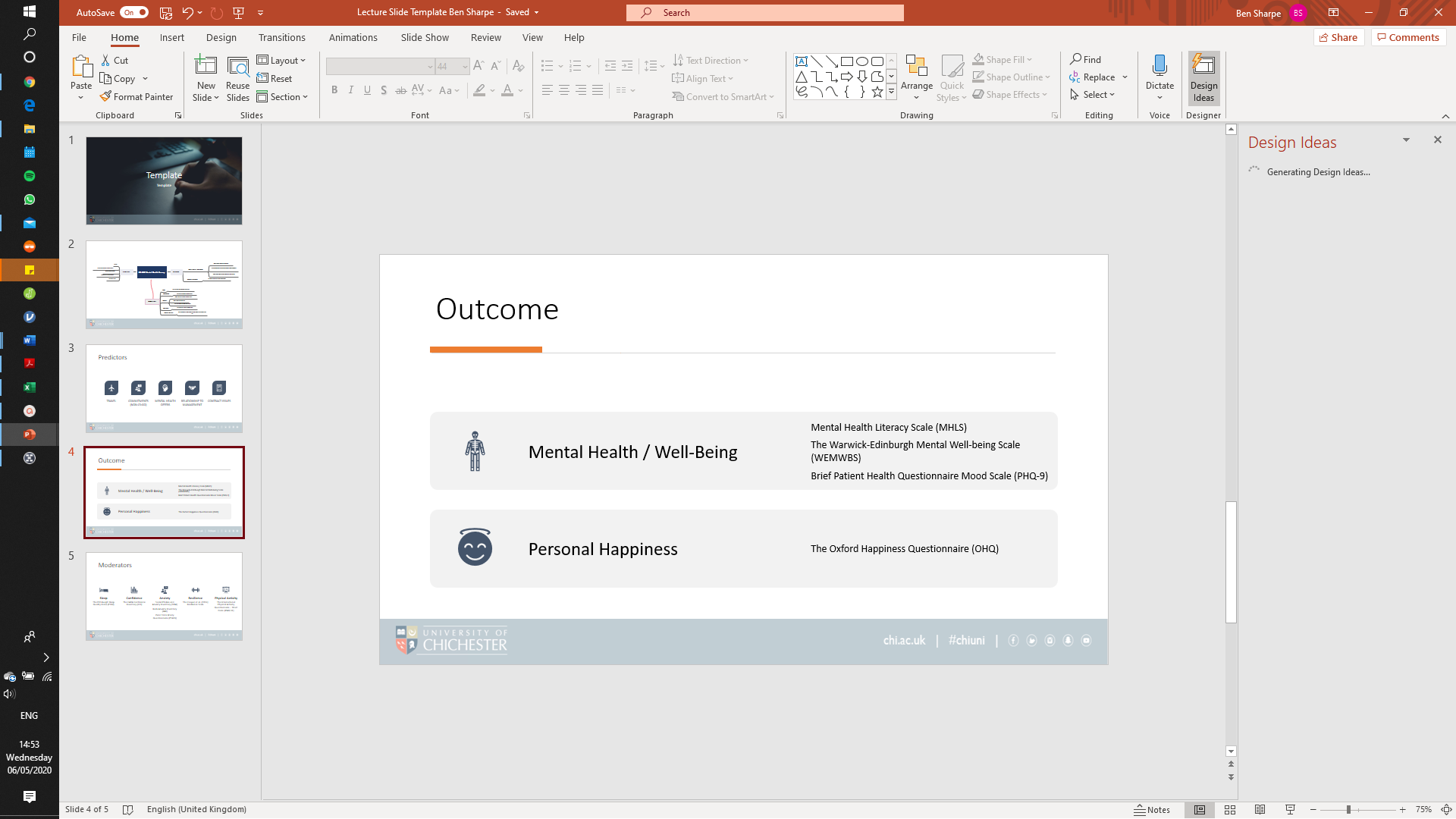 Results
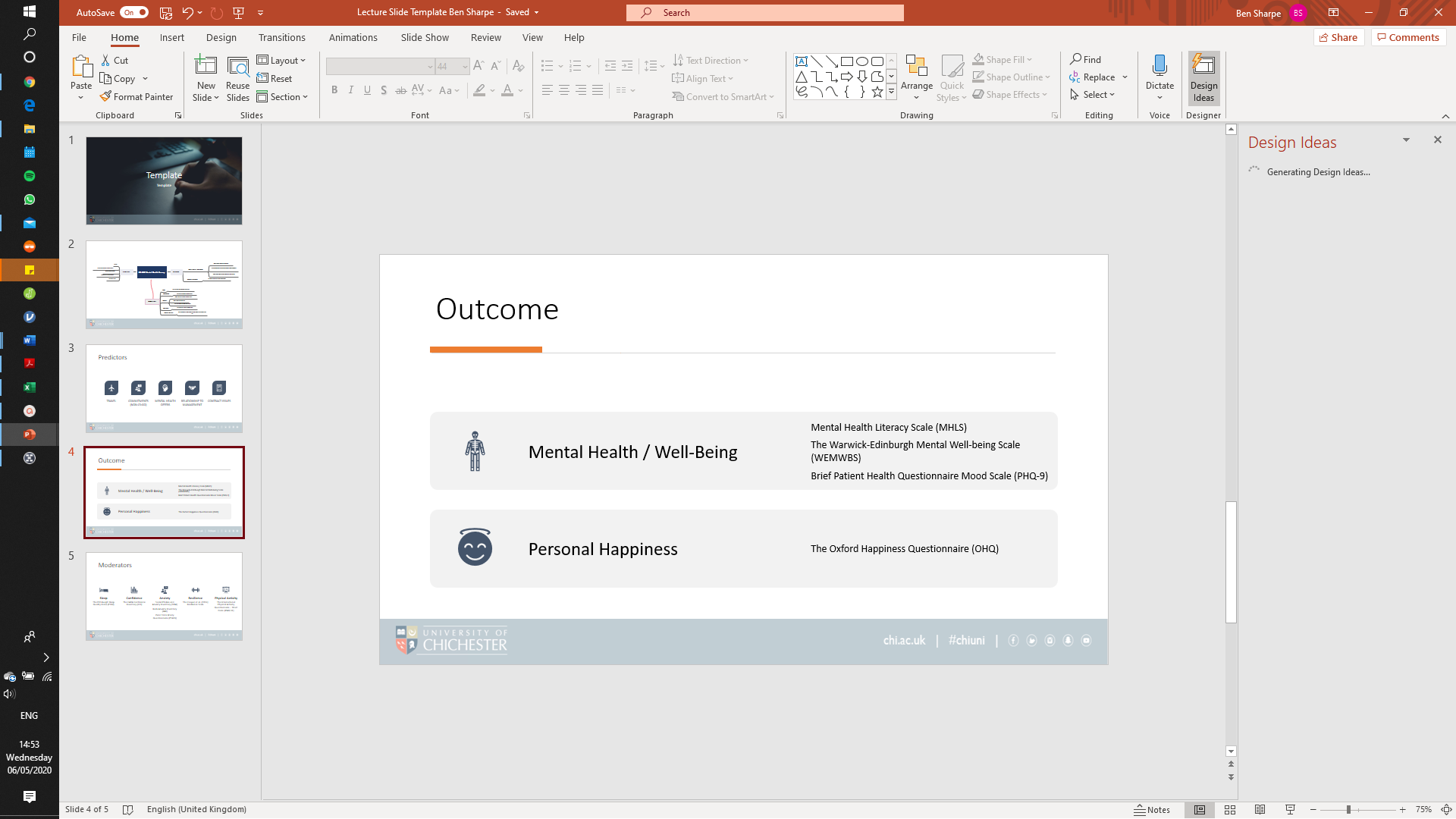 236 Male participants
1 Female participant
Application of research
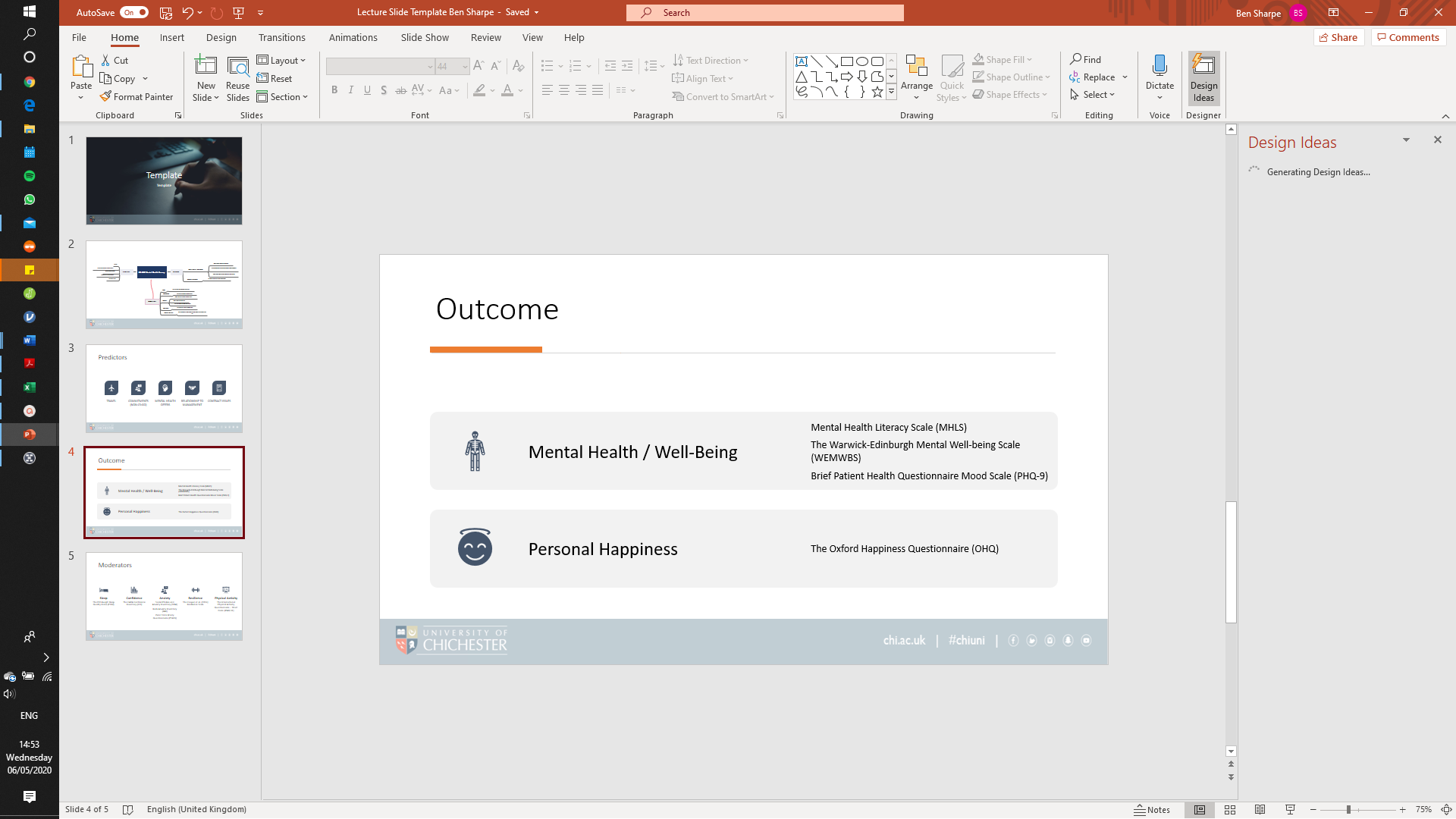 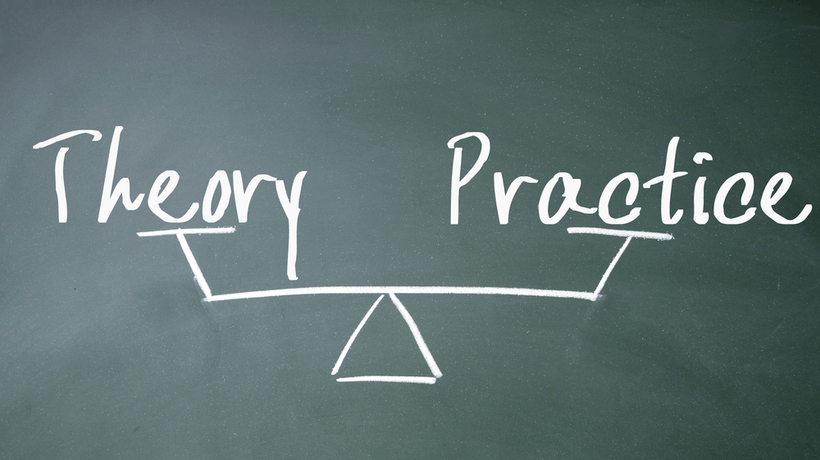 Theory 
Theoretical underpinning: 

Methodological recommendations
Laborde et al. (2017): 3*
Malik (1996): 2*
0
HRV measurement
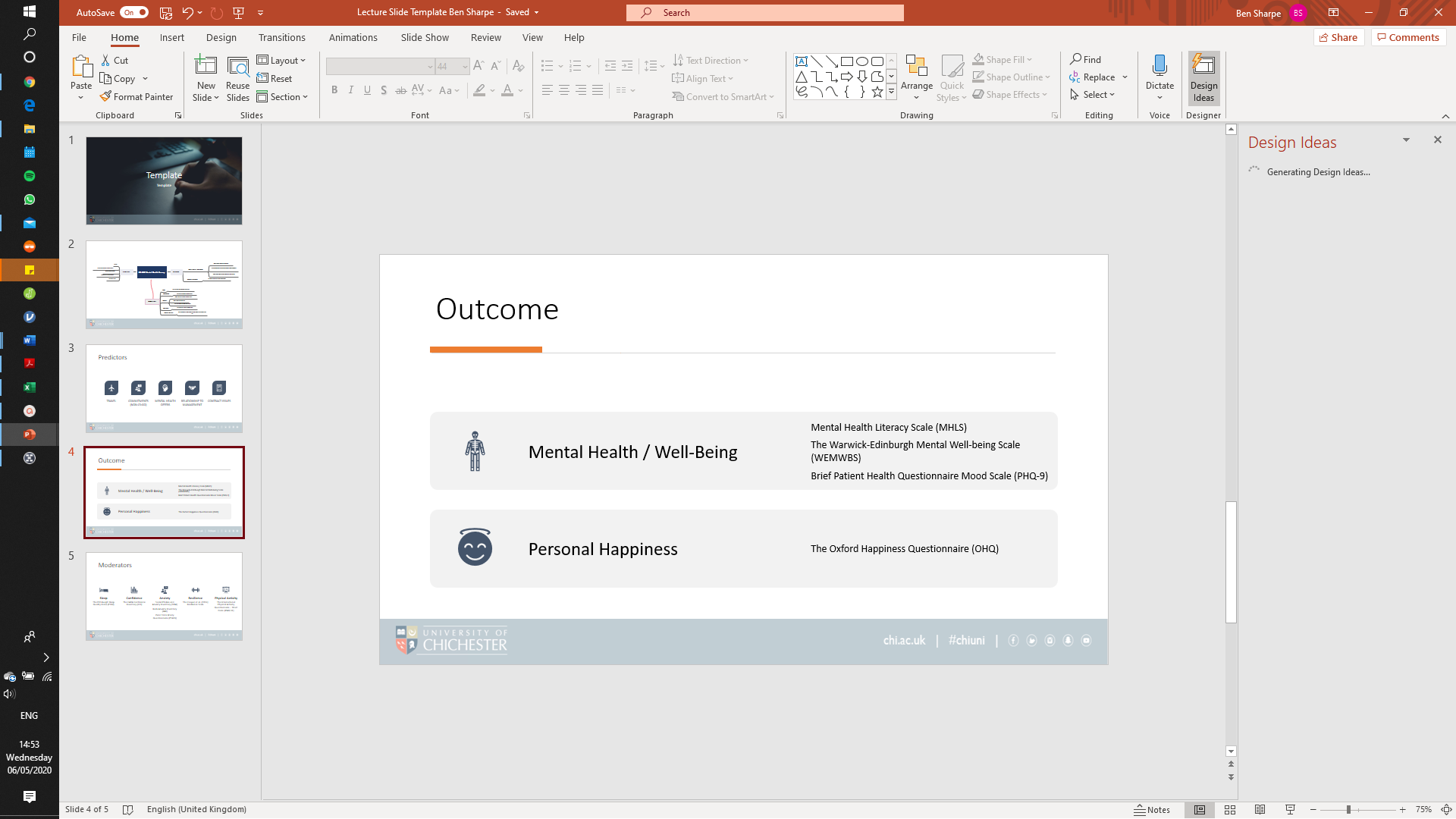 Initial 5 min
Middle 5 min
Final 5 min
5 min - 15-25 mins pre
Immediately post 5 min
Whole game
Initial 5 min
5 min rest
10 min – 60 & 30 mins pre
10 min post
Post-game (3)
In-game (6)
Pre-game (4)
Whole game minute values
5 min resting
5 min post
5 min periods of high/low attention
30s, 60s, 90s, 120s at point of ‘kill’ or ‘killed’
Stress* (Self-regulation)
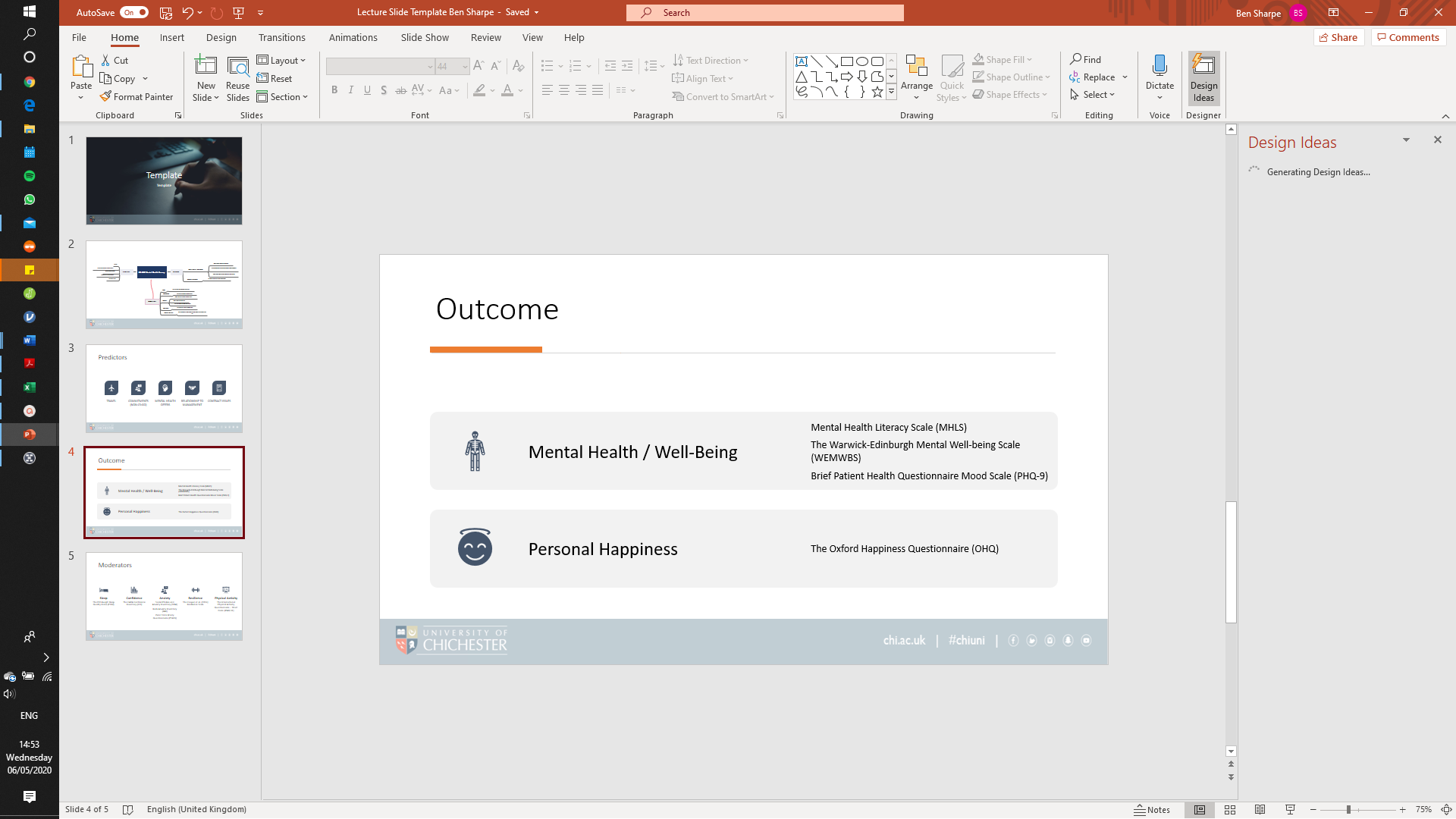 Players have a physiological reaction to esports. 
(Andre et al., 2020; Bennet et al., 2022)


Professionals have significantly higher HRV during the end phase of gameplay*.
(Ding et al., 2018)

Higher vmHRV (RMSSD & pNN50) was observed in winning teams than in losing teams' post-game.
(Machado et al., 2022)
Internet Gaming Disorder
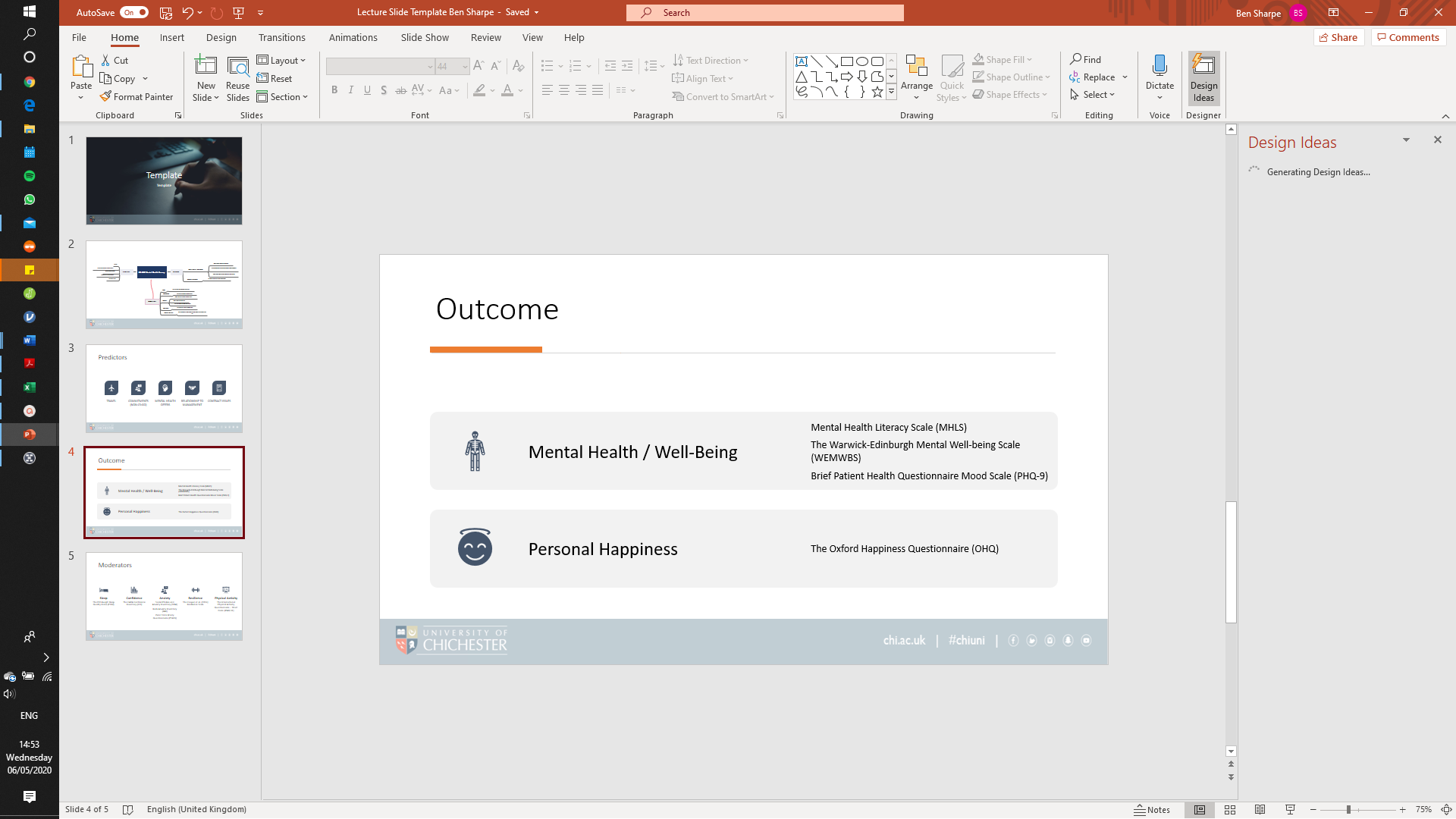 Individuals with IGD may have lower LnHF during gameplay in periods of high attention and the final 5 minutes*. 
(Hong et al., 2018; Lee et al., 2021)
Reduced HF(ms2)
Internet Gaming Disorder
Executive control?
(Thayer et al., 2009)
Chaos in the brickyard
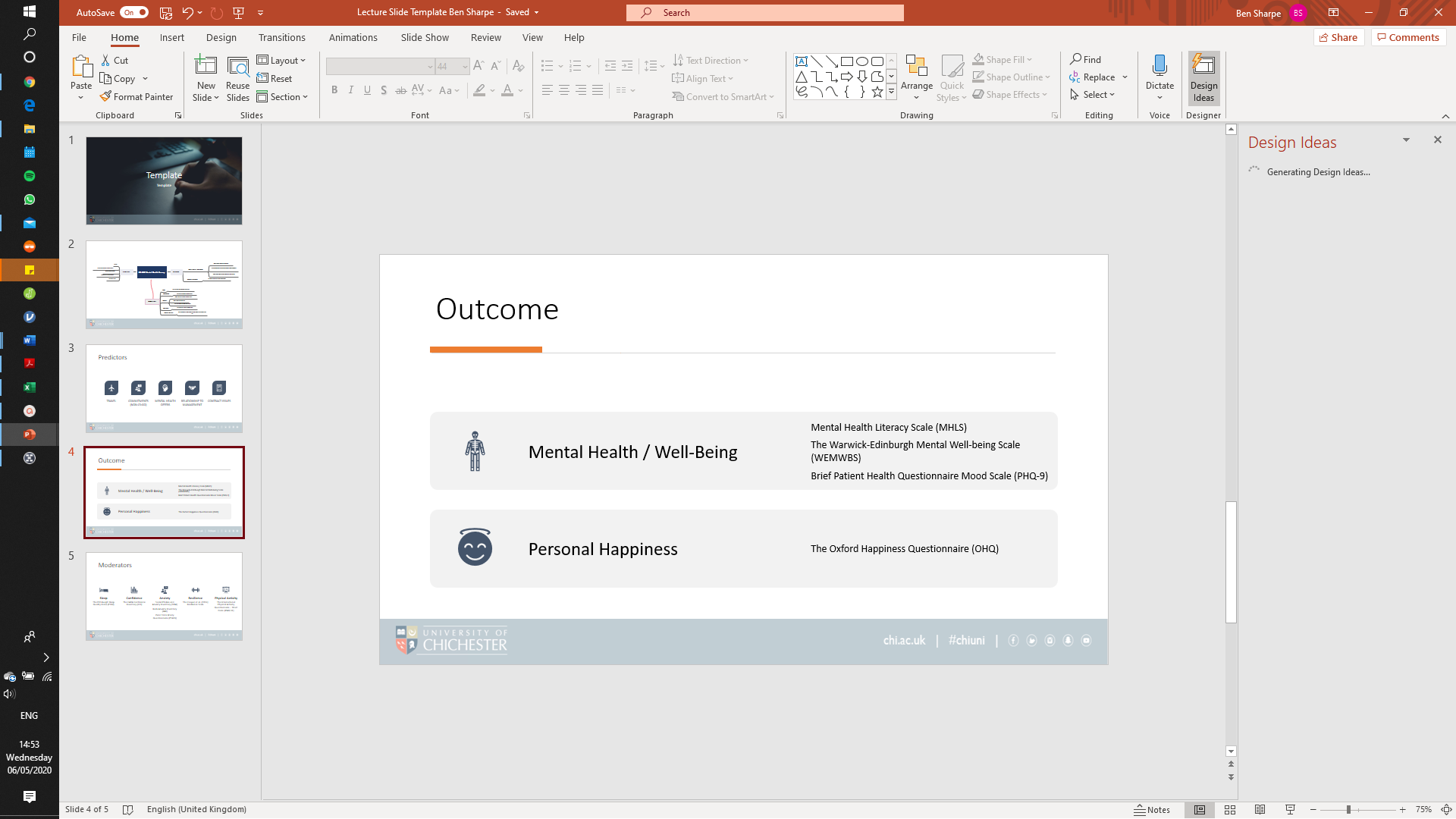 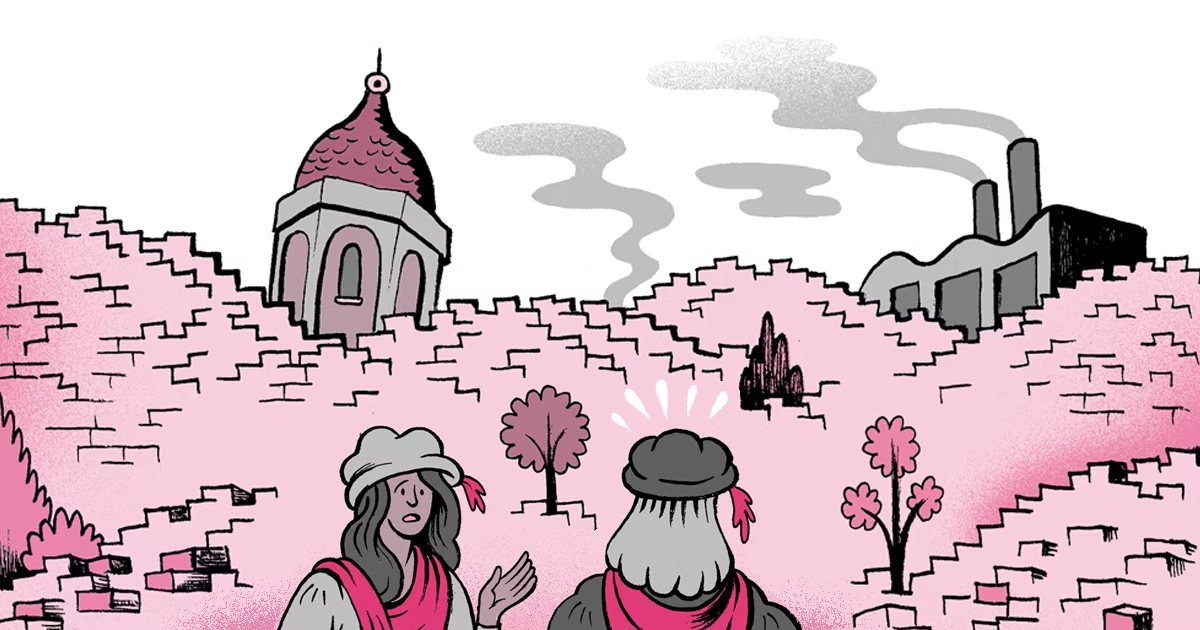 (Forscher, 1963)
Future research
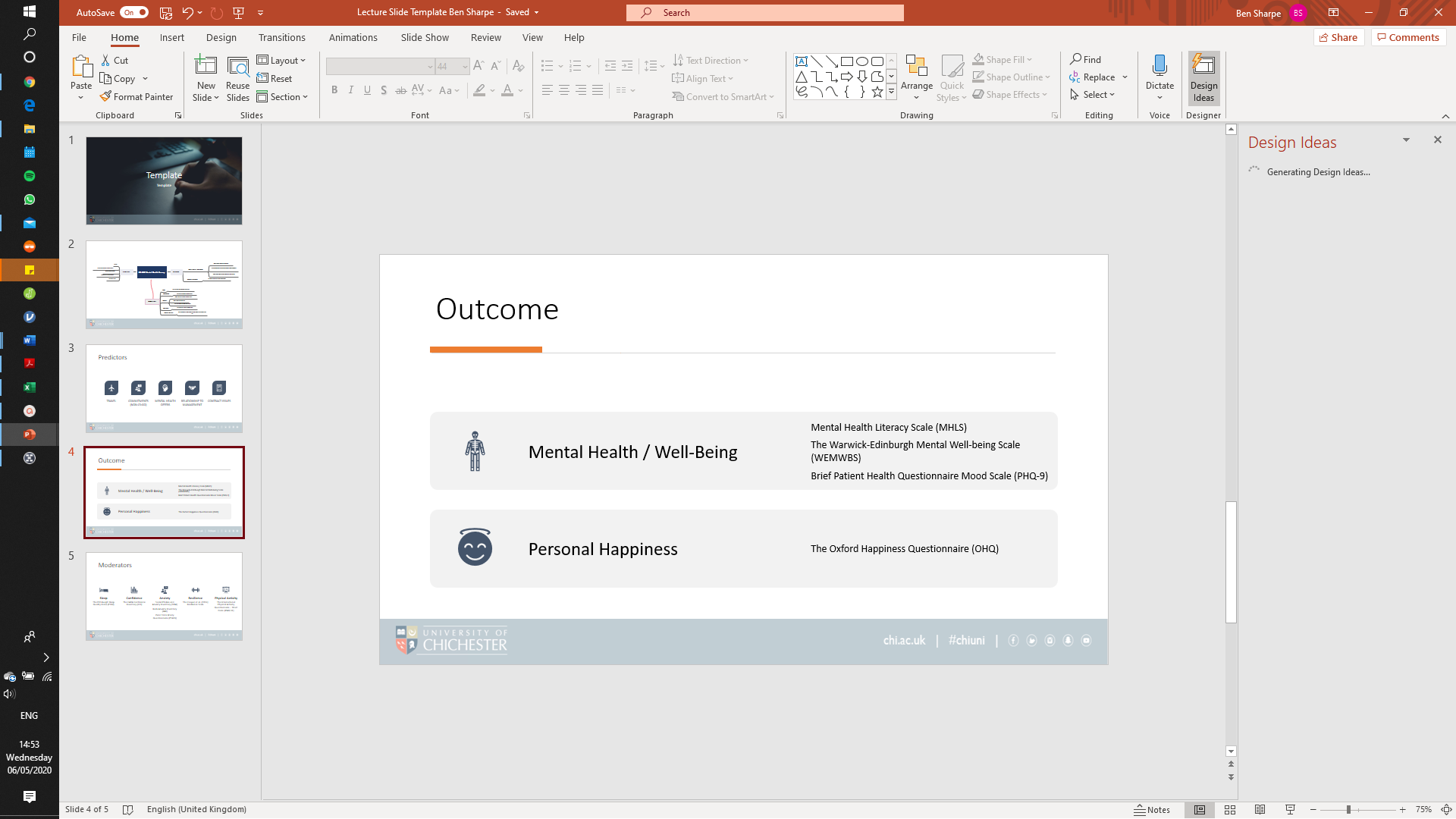 Theoretical underpinning
Theoretical underpinning
Theoretical underpinning
Application of methodological guidelines
Varied participants
Thank you for listening
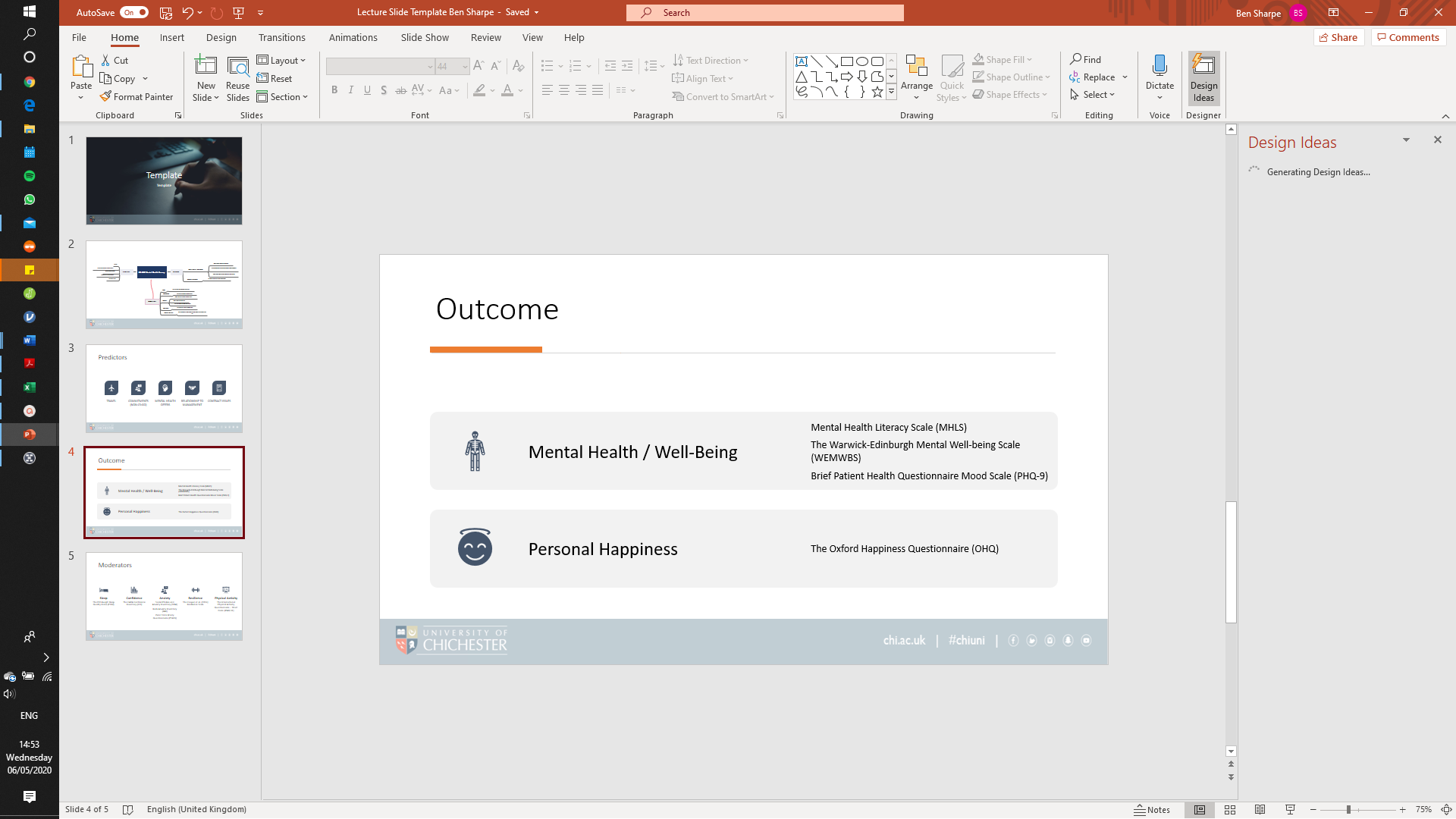 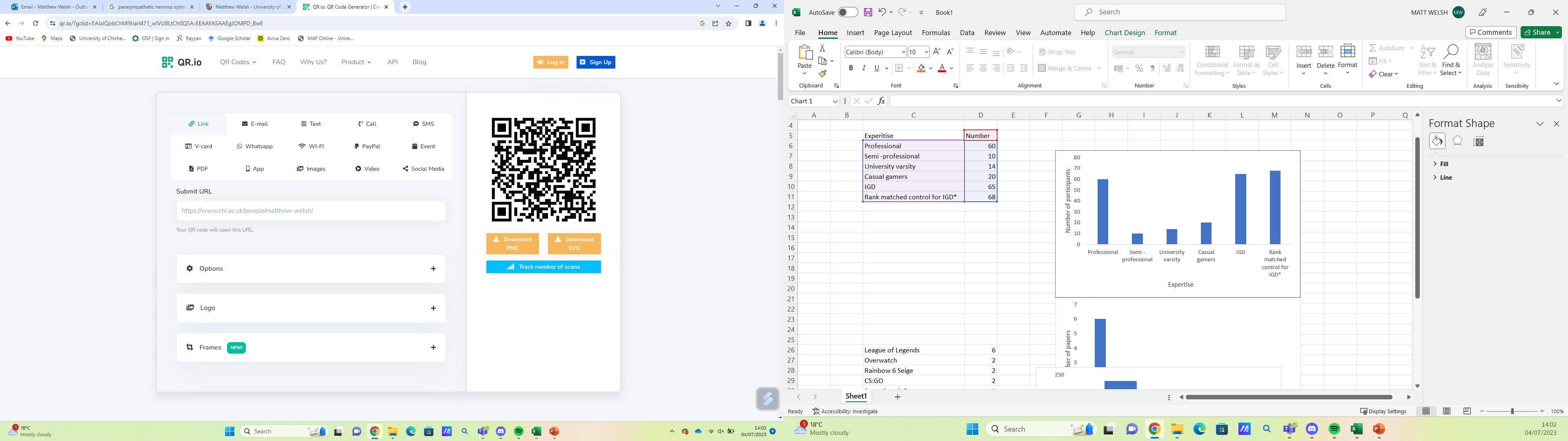 Want to know more? 
Contact me
Email: M.Welsh@chi.ac.uk
Twitter: @MattRWelsh_

Thanks to:
Emma Mosley (Bournemouth University), Sylvain Laborde (German Sport University Cologne), Mel Day (UoC), Ben Sharpe (UoC), Rachel Burkill (Akolyte Esports) & Phil Birch (UoC)
Application of methodological guidelines
Scan Me!
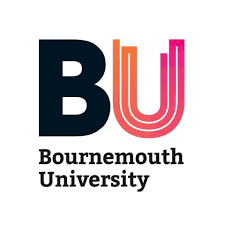 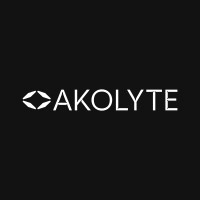 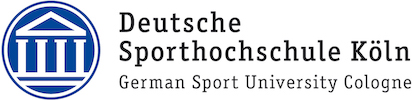